English

Children will develop a variety of skills through reading and analysing ‘Street Child’ by Berlie Doherty. This historical narrative explores the lives of rich vs. poor in Victorian Britain. 

Children will write letters, diary entries, poems, a story and a non-fiction piece based on the themes and content of ‘Street Child.’ They will use drama, discussion and debates to understand the key themes of the text. Children will be encouraged to use their 5 senses to enrich their descriptive writing. We will focus on fronted adverbials, word classes and punctuation in English skills.
School Value - Teamwork
Taught through weekly circle time sessions, classroom displays and our classroom and school ethos.
.
Maths
Read, write, order and compare numbers to at least 1,000,000 and determine the value of each digit. Count forwards or backwards in steps of powers of 10 up to 1,000,000. 
 Interpret negative numbers in context, count forwards and backwards with positive and negative whole numbers.
Round any number up to 1,000,000 to the nearest 10, 100, 1000, 10000 and 100000. Solve number problems and practical problems that involve all of the above. 
Read Roman numerals to 1000 (M) and recognise years written in Roman numerals.
Add and subtract numbers mentally with increasingly large numbers. Add and subtract whole numbers with more than 4 digits, including using formal written methods (columnar addition and subtraction) Solve comparison, sum and difference problems.Use rounding to check answers to calculations and determine, in the context of a problem, levels of accuracy.
Great Chart Primary School 
Year 5, Term 1
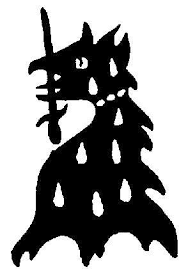 Science - Forces:
Identify the effects of gravity. 
Examine the relationship between air resistance and gravity. 
To understand water resistance. 
To explore the effects of friction on moving surfaces. 
To discover the effects of using mechanisms to increase force.
Art
Mixed Media Land and City Scapes - Access Art.

Children use a variety of media and combine them in inventive ways to capture the energy and spirit of land and city scapes. They will take inspiration from the the outside world (working en plein air) drawing and painting their creations both outdoors and in the classroom.
History
The Victorians
.Our topic enquiry question is ‘Victorian Britain- Dark Age or Golden Age?’
This term we will investigate why the Victorian period is sometimes known as Britain’s ‘Dark Age.’ We will look at workhouses, the industrial revolution and the social class system, as well as finding out how diverse Britain was at the time. We will also discuss The British Empire which will lead us into next term’s focus question - ‘Was Victorian Britain a golden age?’
MFL
French Monster Pets - links to the learning about body parts, noun genders, articles and adjectives to describe.
I.C.T
E safety. What is your digital footprint.? How to develop safe habits online. How to develop respectful and healthy relationships online.
P.E - Handball and Dance.
Dance -  Bollywood and Line Dancing
Children will learn to perform different styles of dance fluently. They will refine and improve dances adapting them to include the use of space, rhythm and expression.
Handball- Children will learn skills and tactics before playing the game and developing strategy and teamwork
Music
Night on a Bare Mountain is used in conjunction with an element of the plot from ‘Street Child’ as a starting point for the children to compose their own piece of incidental music.  Children will explore rhythm, beat and musical notation.
R.E
To understand the term commitment. To recognise the Sikh idea of commitment. To understand how Sikhs, feel about commitment. To discuss what concepts mean to us.
PSHE
Why should I think before I act and how can I be a good team worker?
Link to school value of Teamwork